LECTURE 04: Basic C Syntax
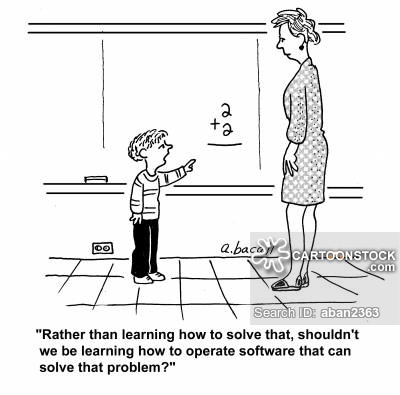 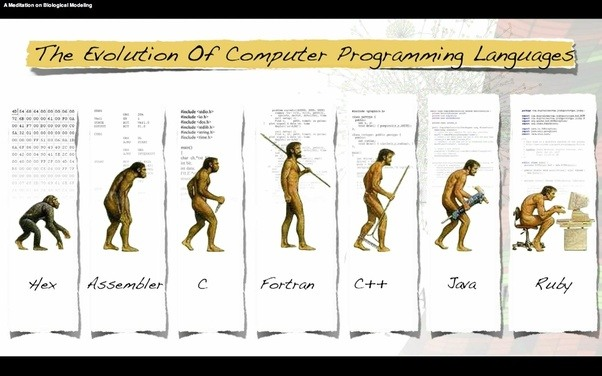 Resources:
K&R: Chapter 1
Lynda: Essential C
YouTube: Basic C Syntax
Topics:
Basic Program Structure
Comment Characters
Spaces and Tabs
Semicolons, Braces and Parens
Quotes
Formatted I/O